Chiba　Campaign　2017全天日射量
全天日射量（CMP21#2=raspberry Pi）　Jul.14
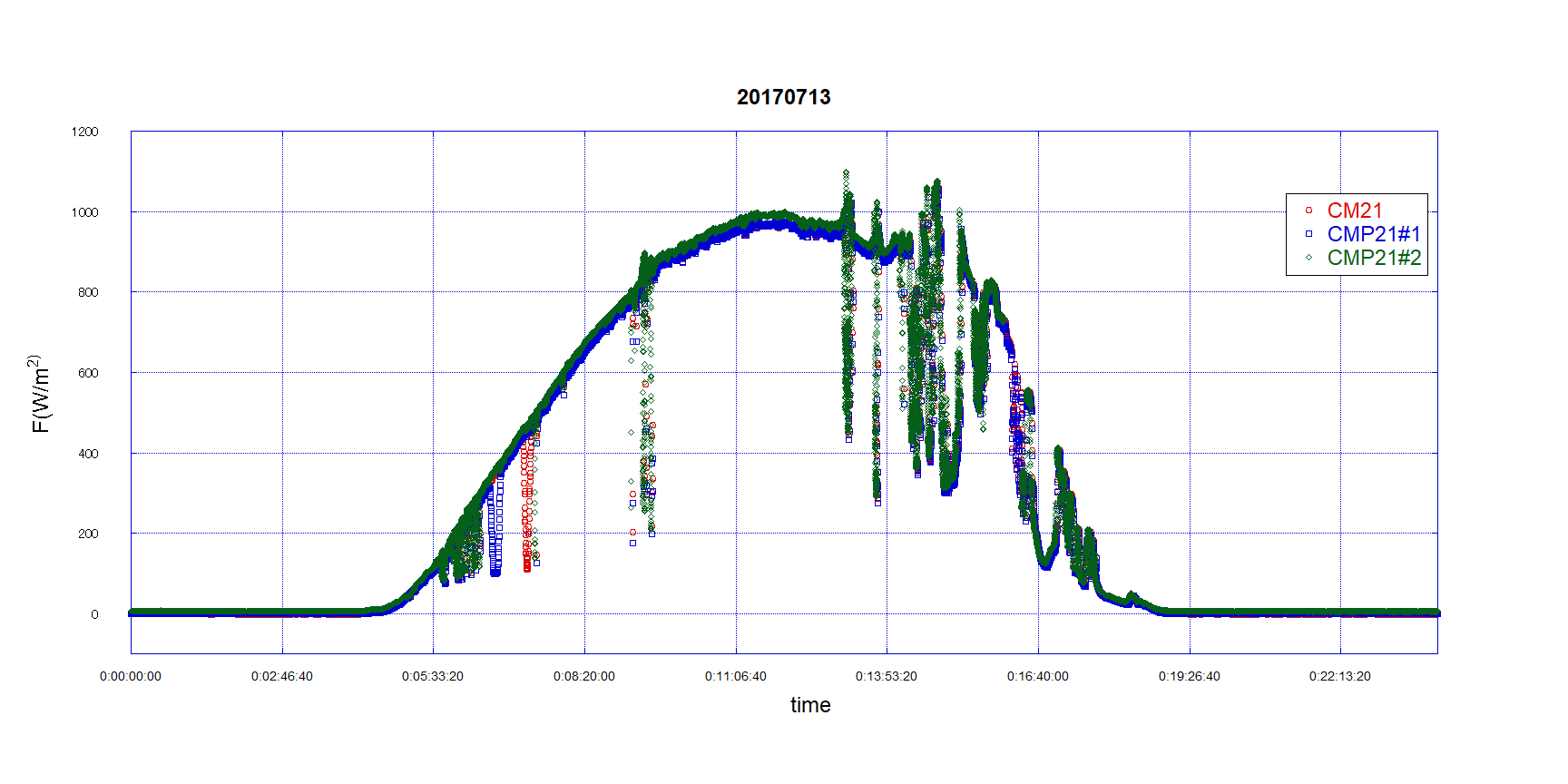 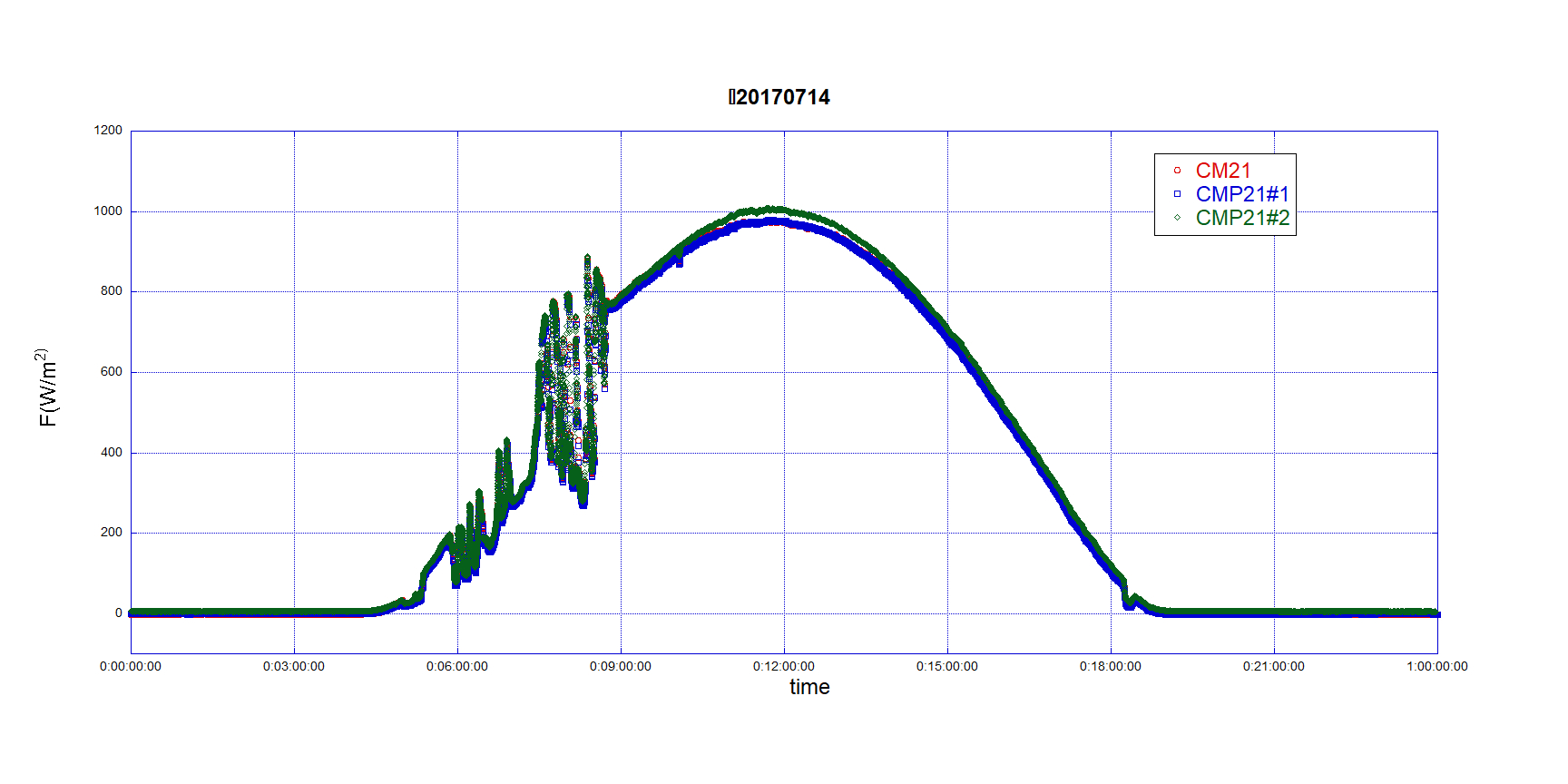 地上観測機器の精度 （CMP#2＝raspberry Pi　Jul.14　　　　　　　　　　　　　　　　　　　　　　every　2seconds）
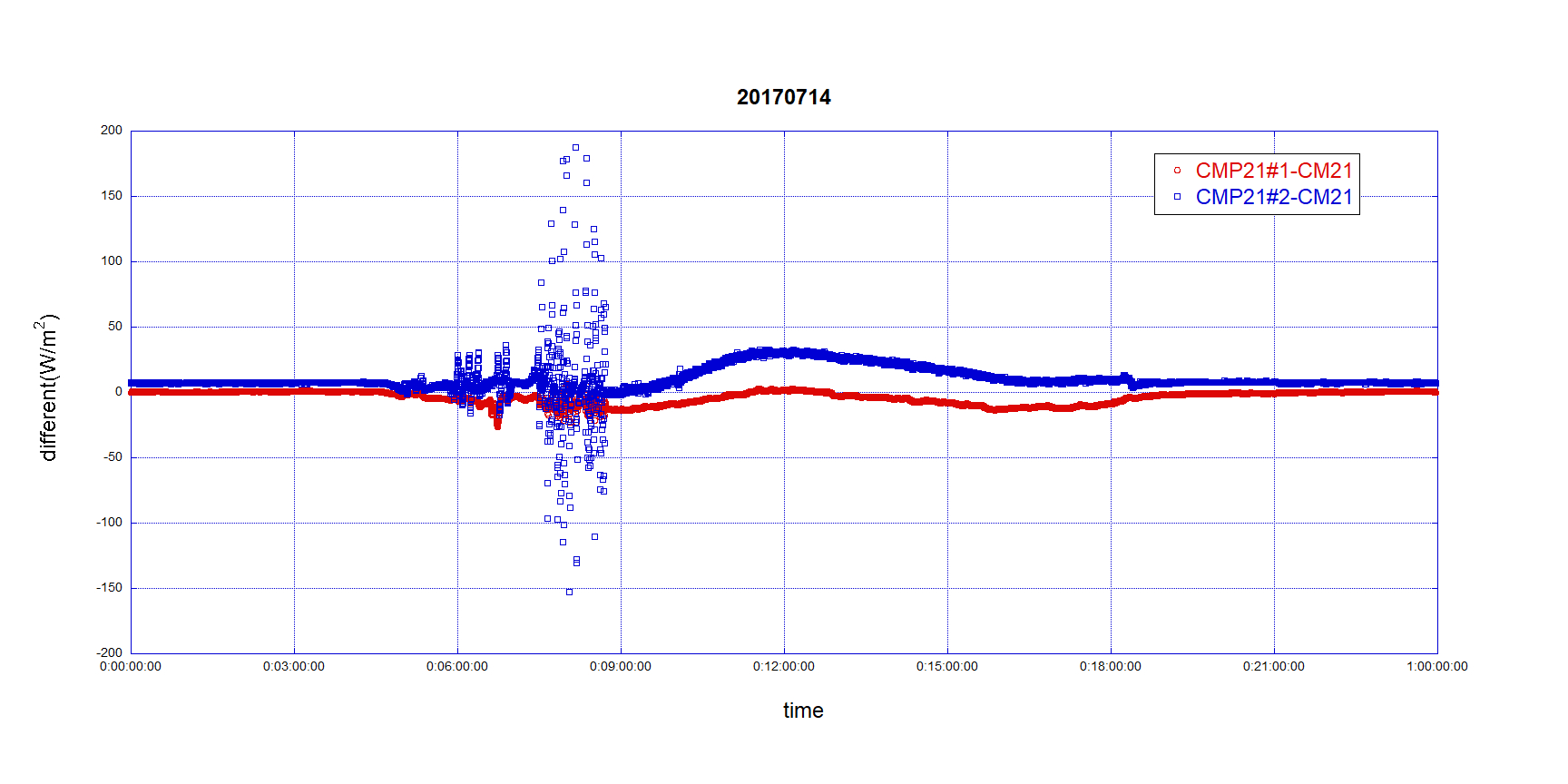 全天日射量（CMP21#2=raspberry Pi）　Jul.15
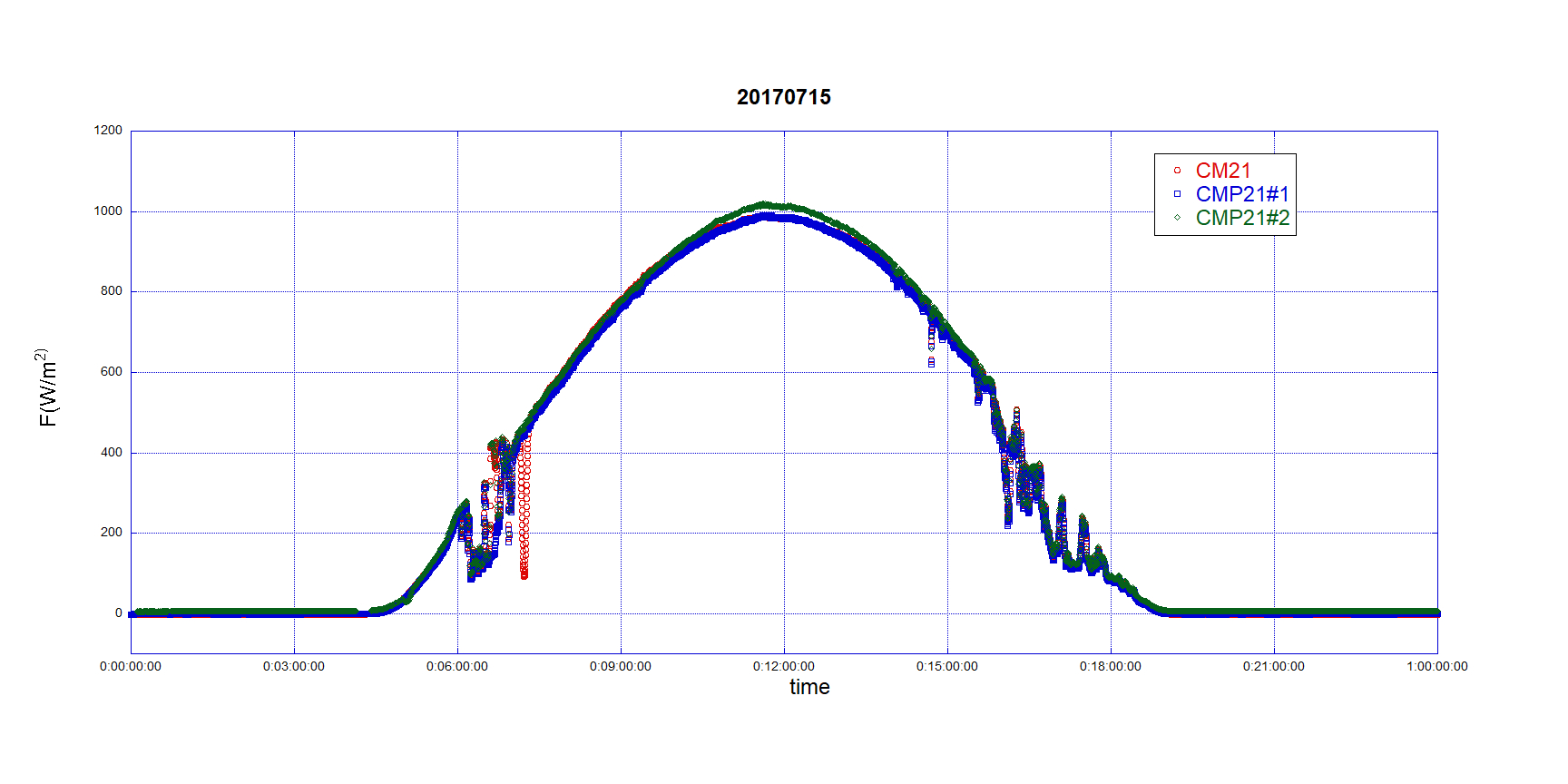 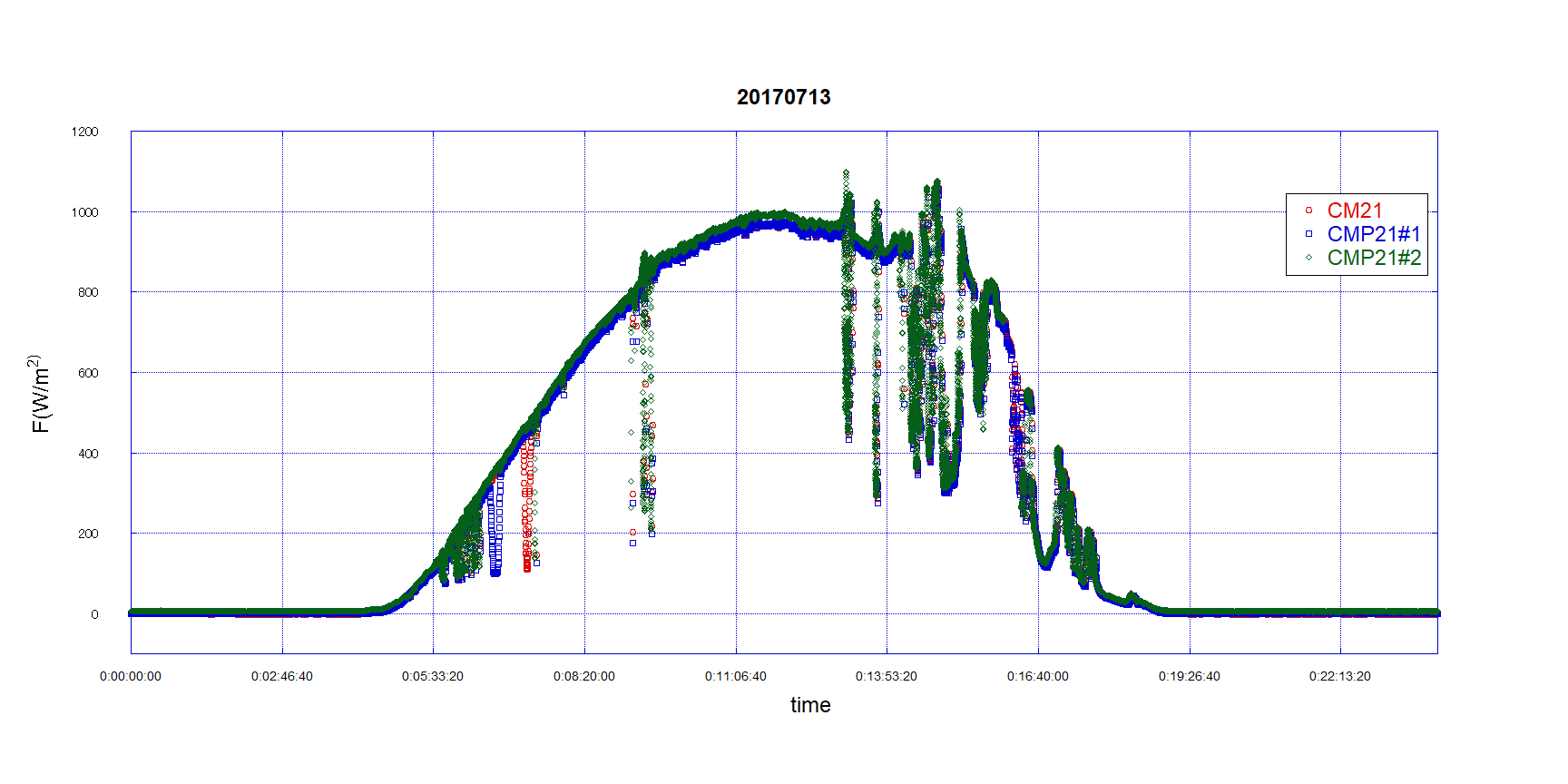 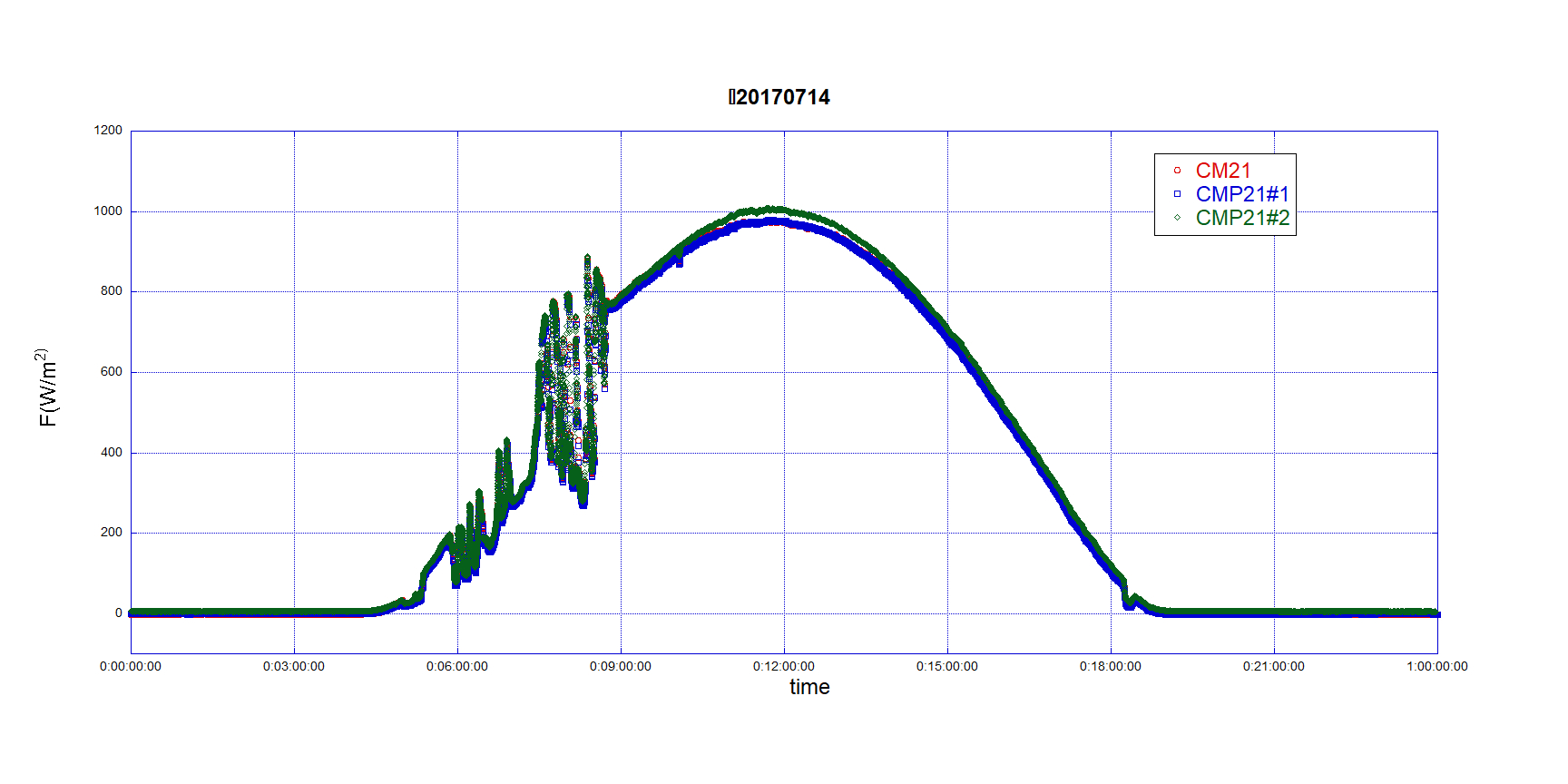 地上観測機器の精度 （CMP#2＝raspberry Pi　Jul.15　　　　　　　　　　　　　　　　　　　　　　every　10seconds）
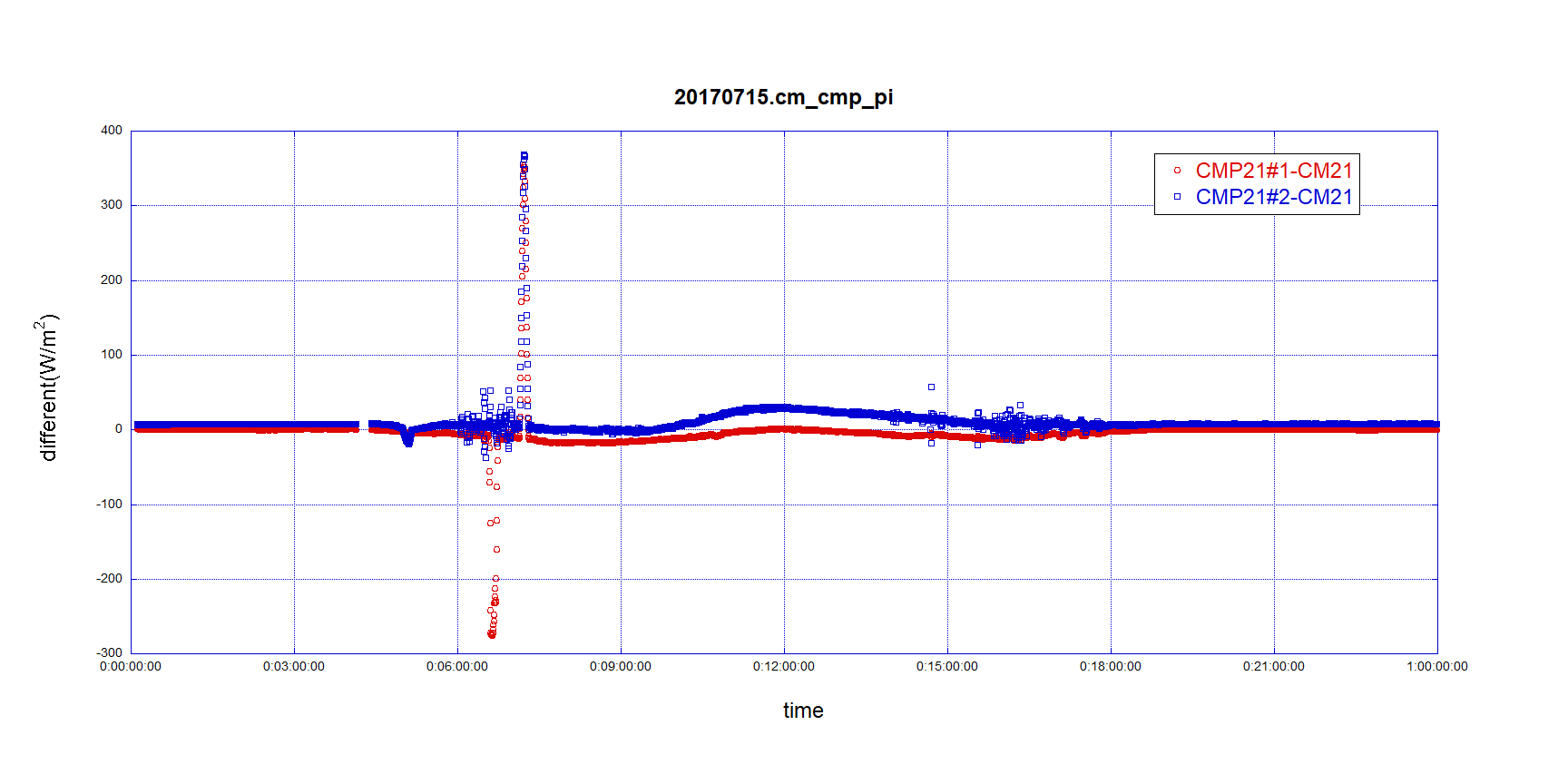 全天日射量（CMP21#2=raspberry Pi）　Jul.16
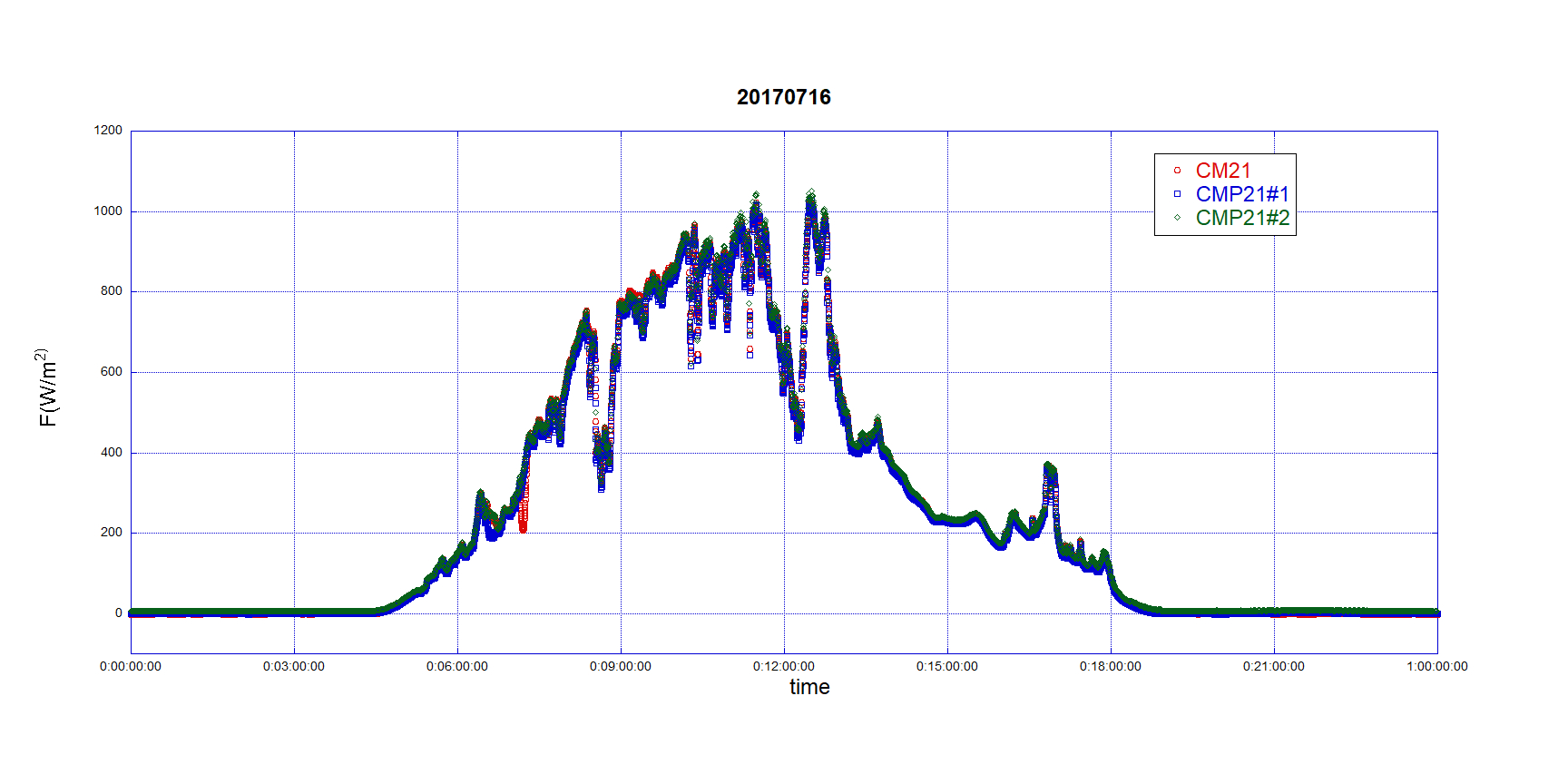 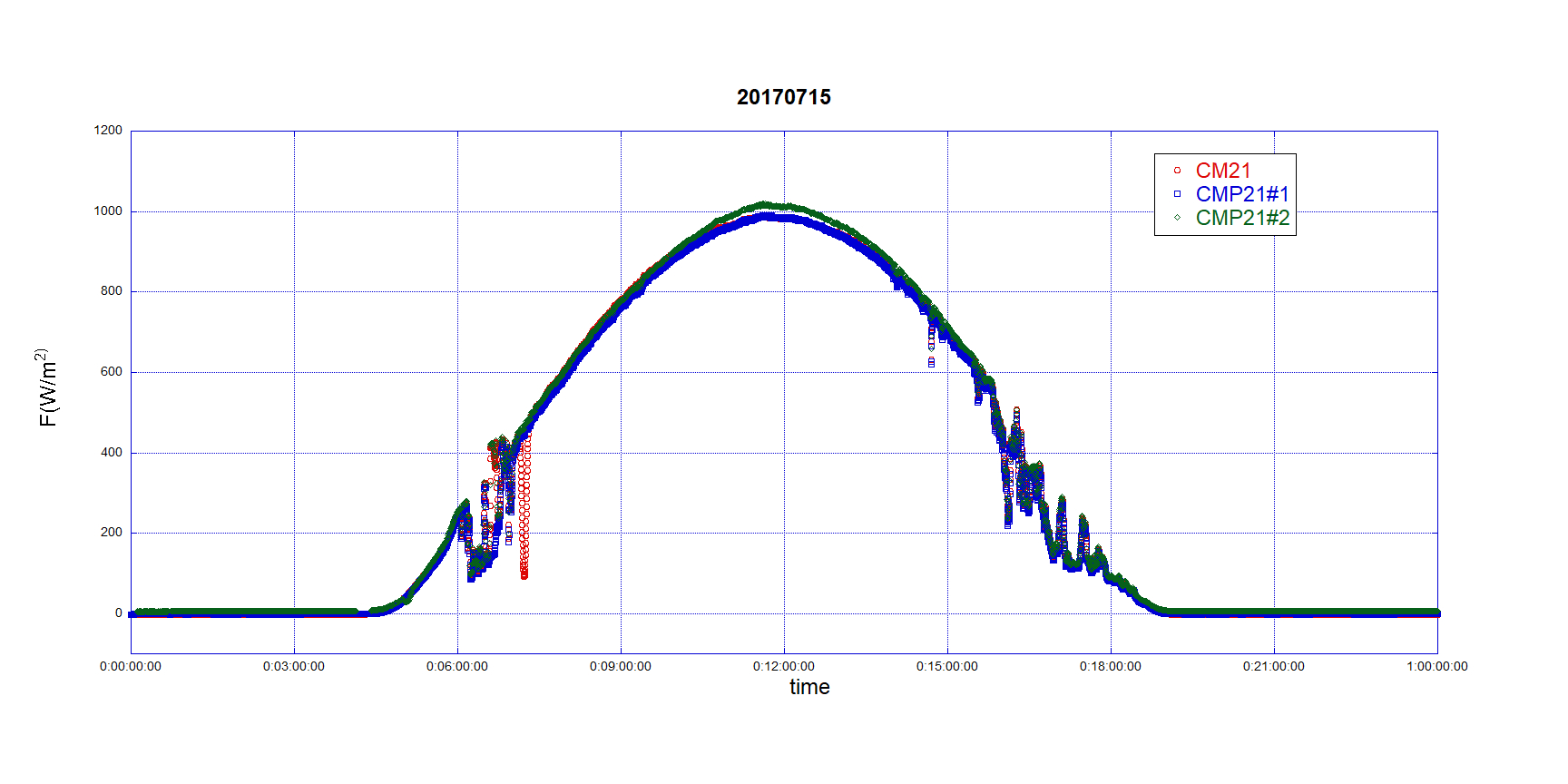 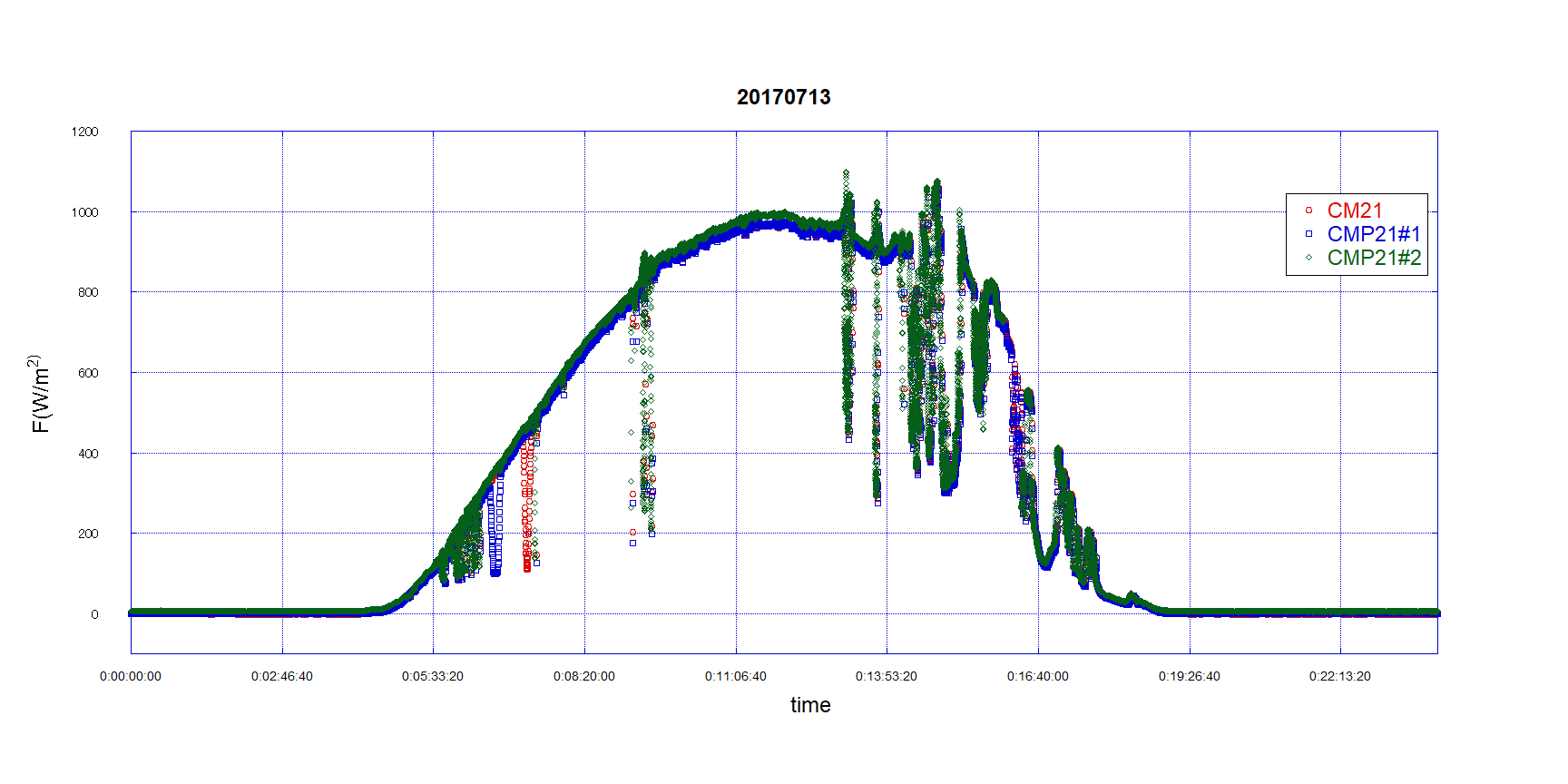 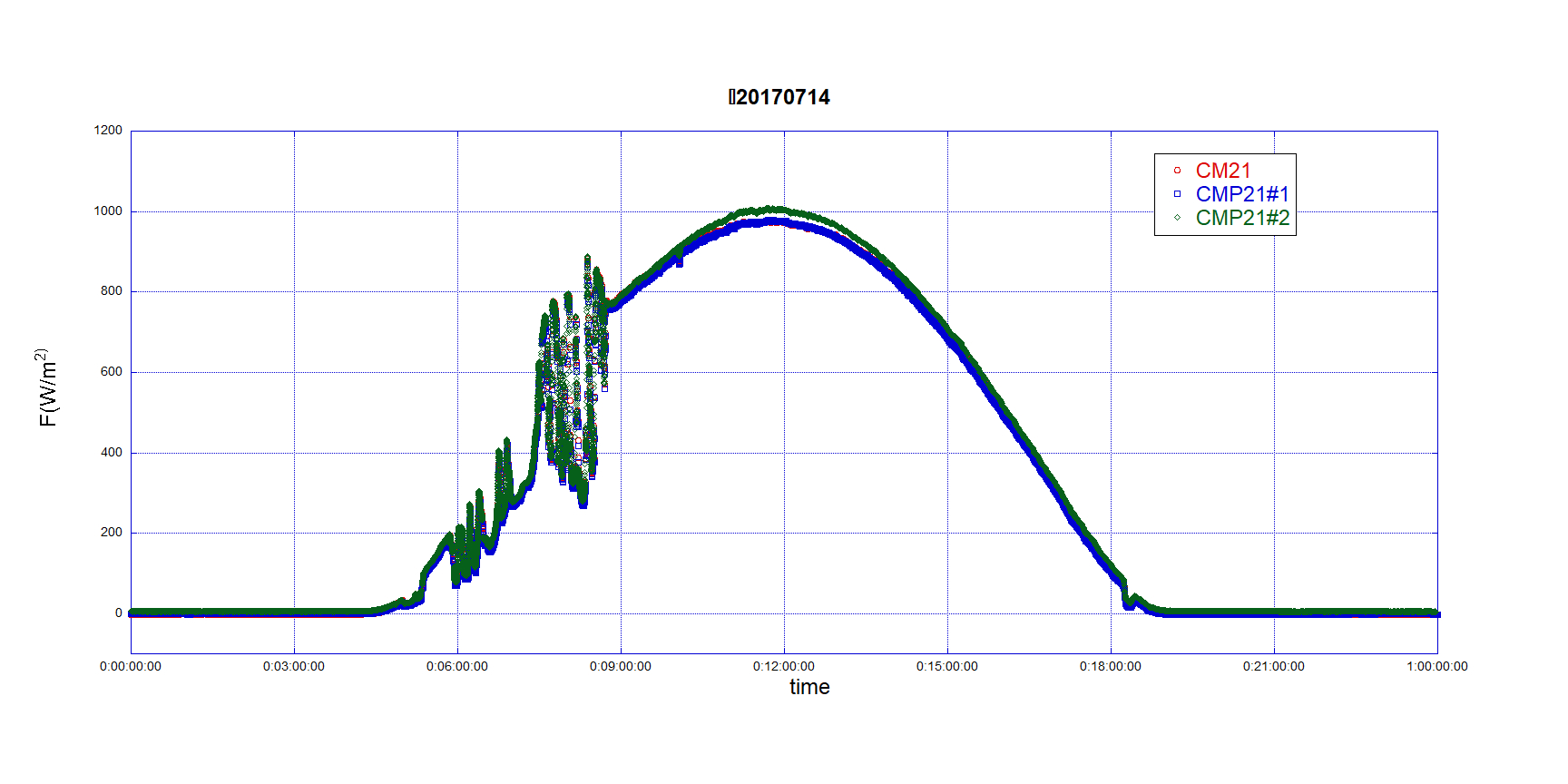 地上観測機器の精度 （CMP#2＝raspberry Pi　Jul.16　　　　　　　　　　　　　　　　　　　　　　every　20seconds）
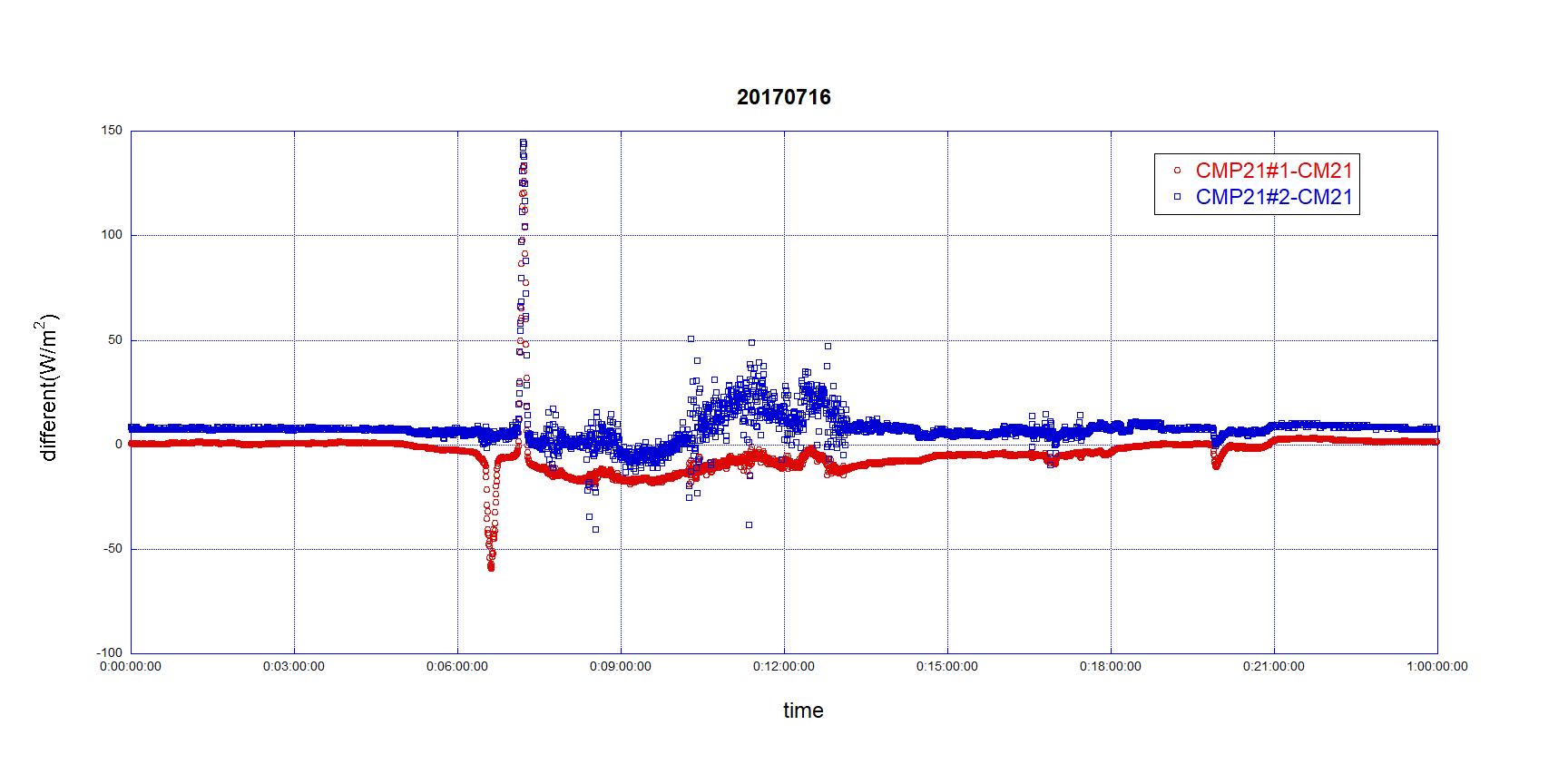 全天日射量（CMP21#2=raspberry Pi）　Jul.17
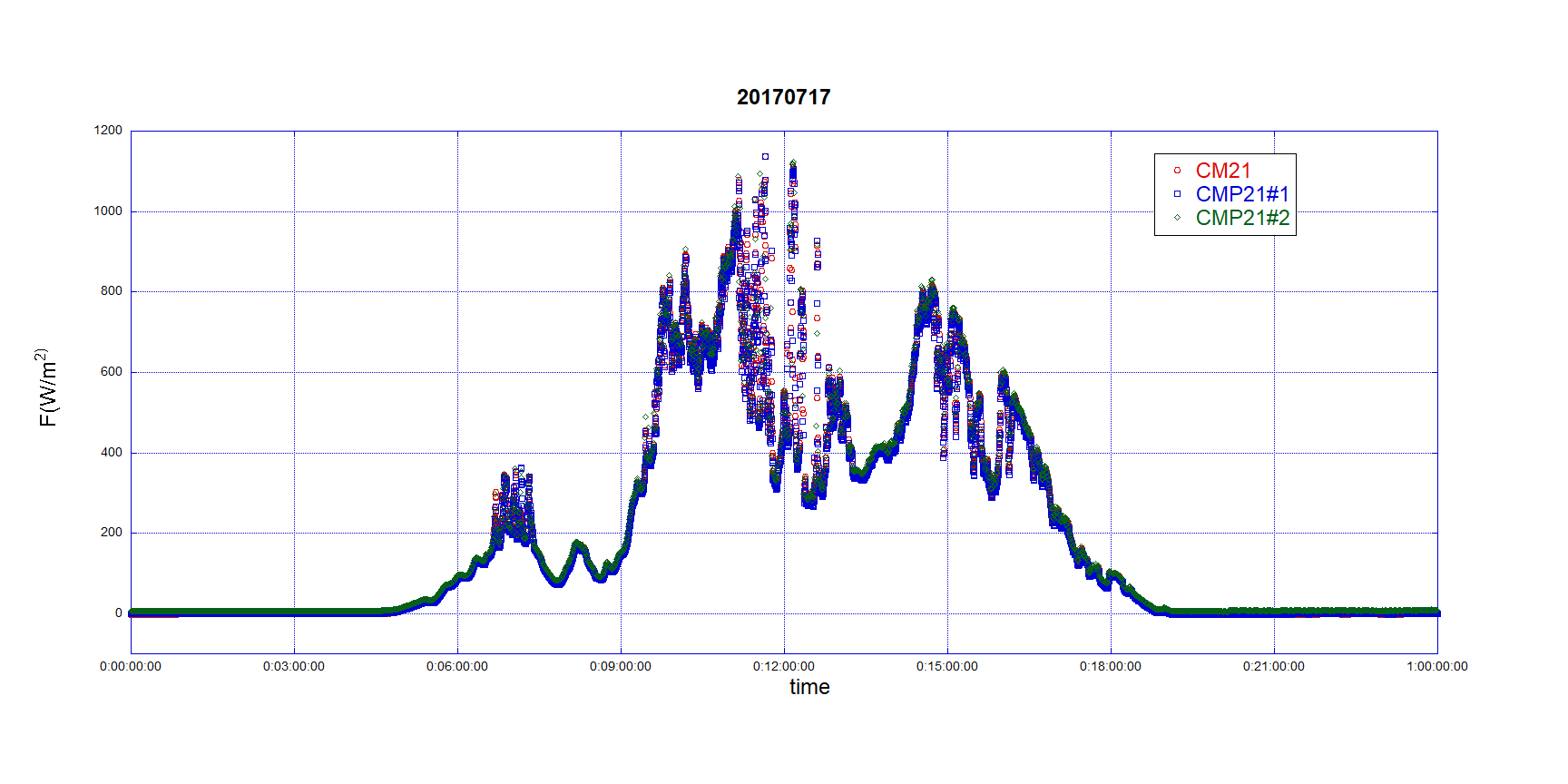 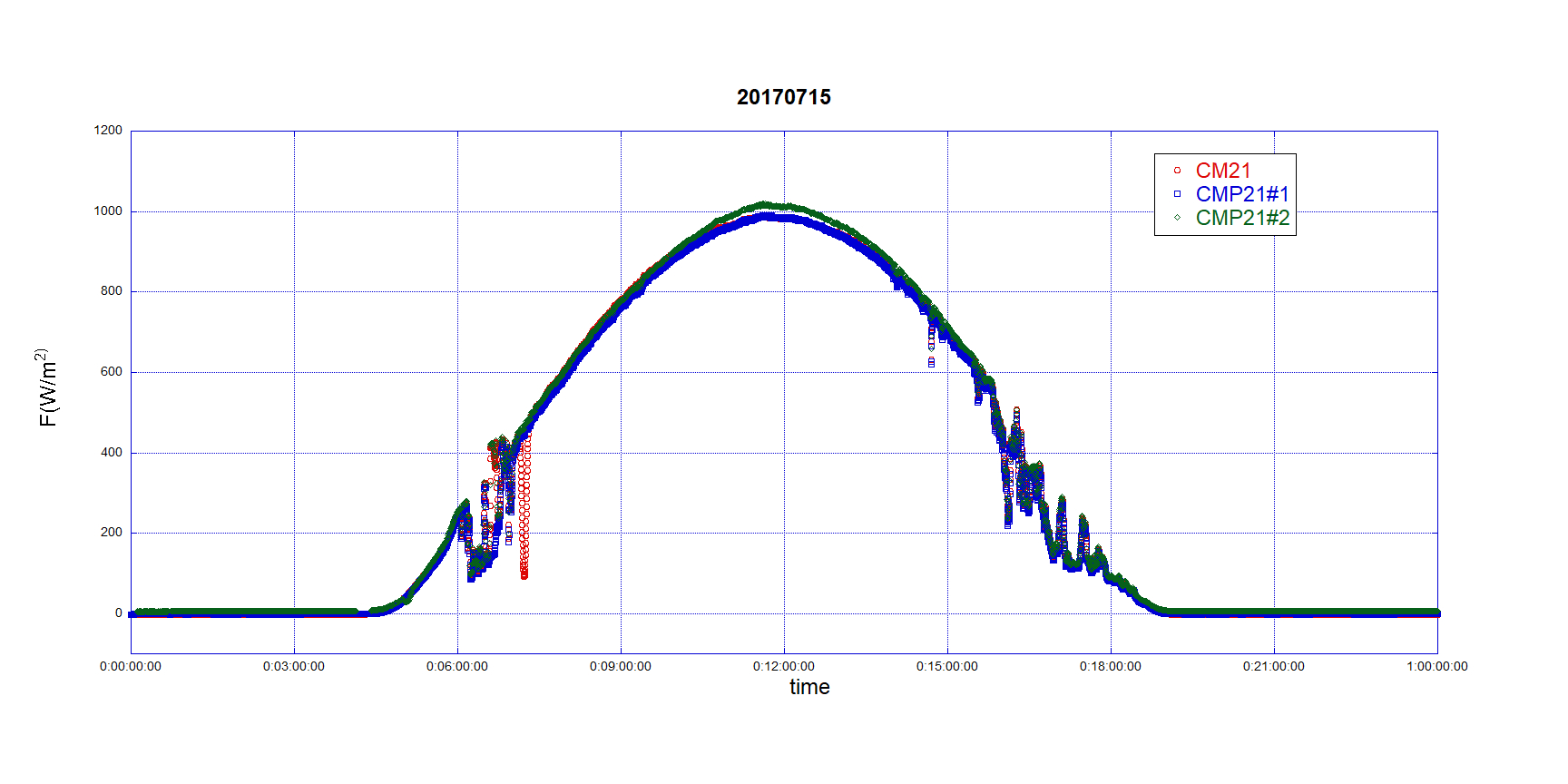 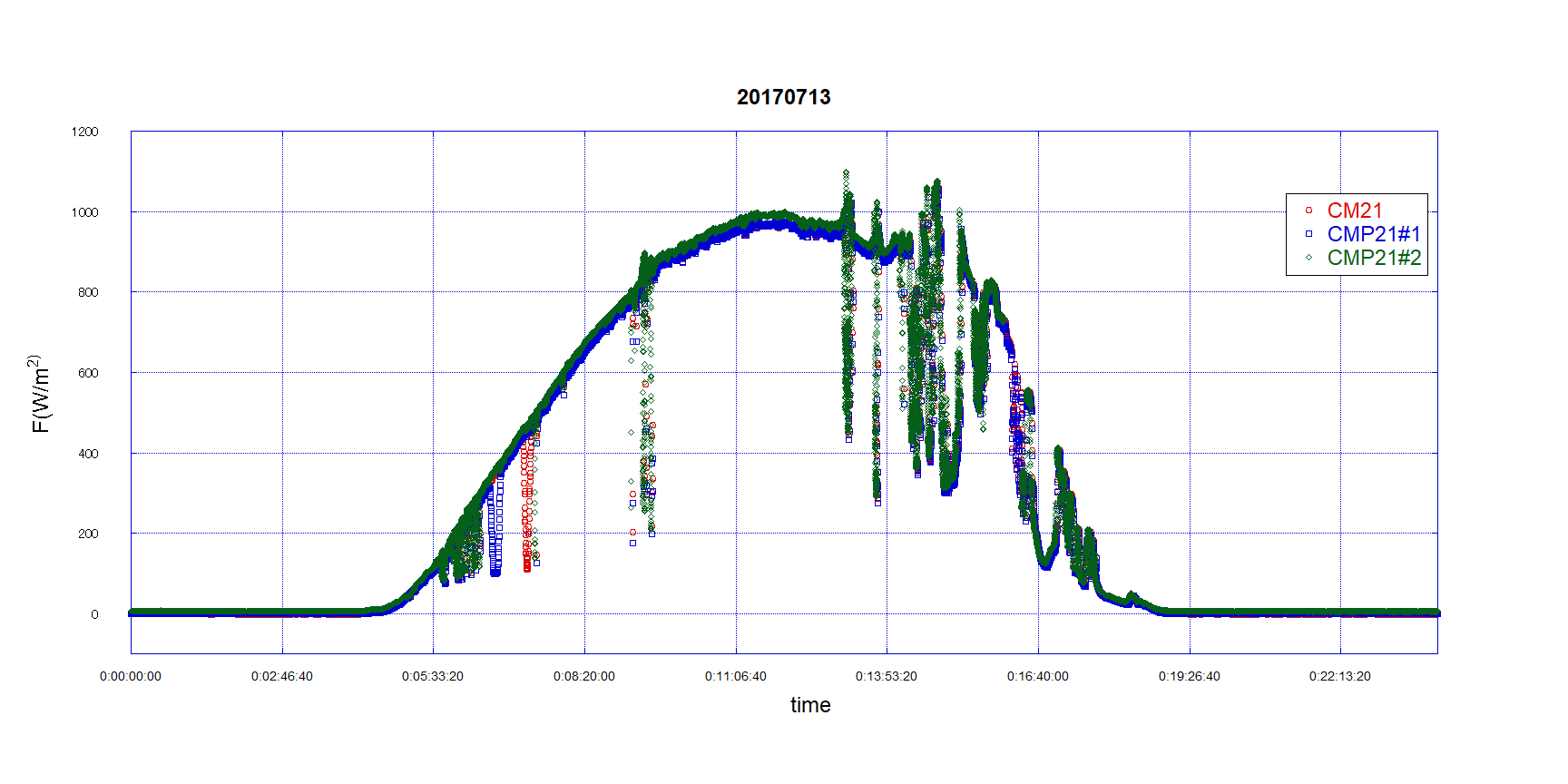 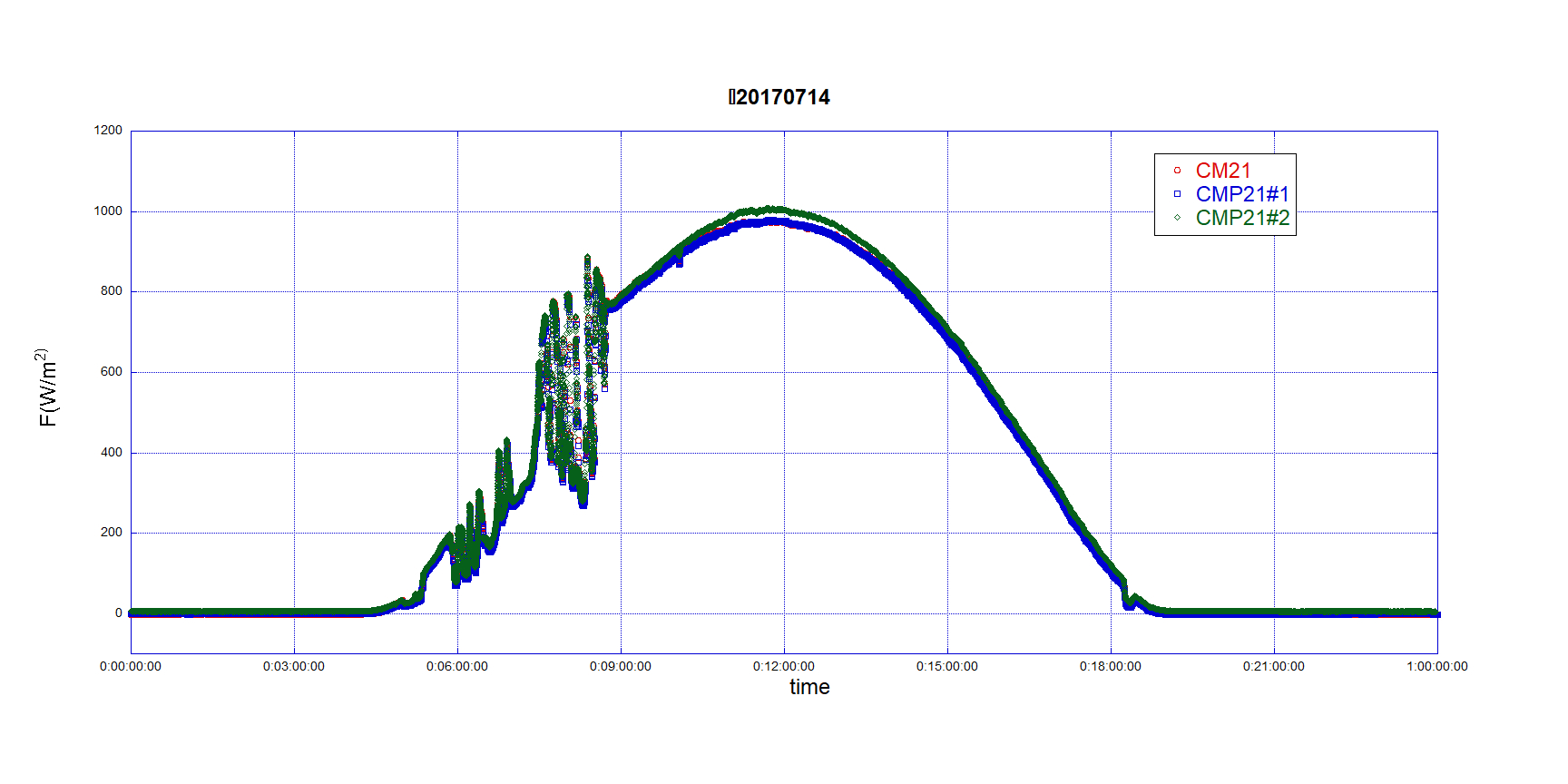 地上観測機器の精度 （CMP#2＝raspberry Pi　Jul.17　　　　　　　　　　　　　　　　　　　　　　every　30seconds）
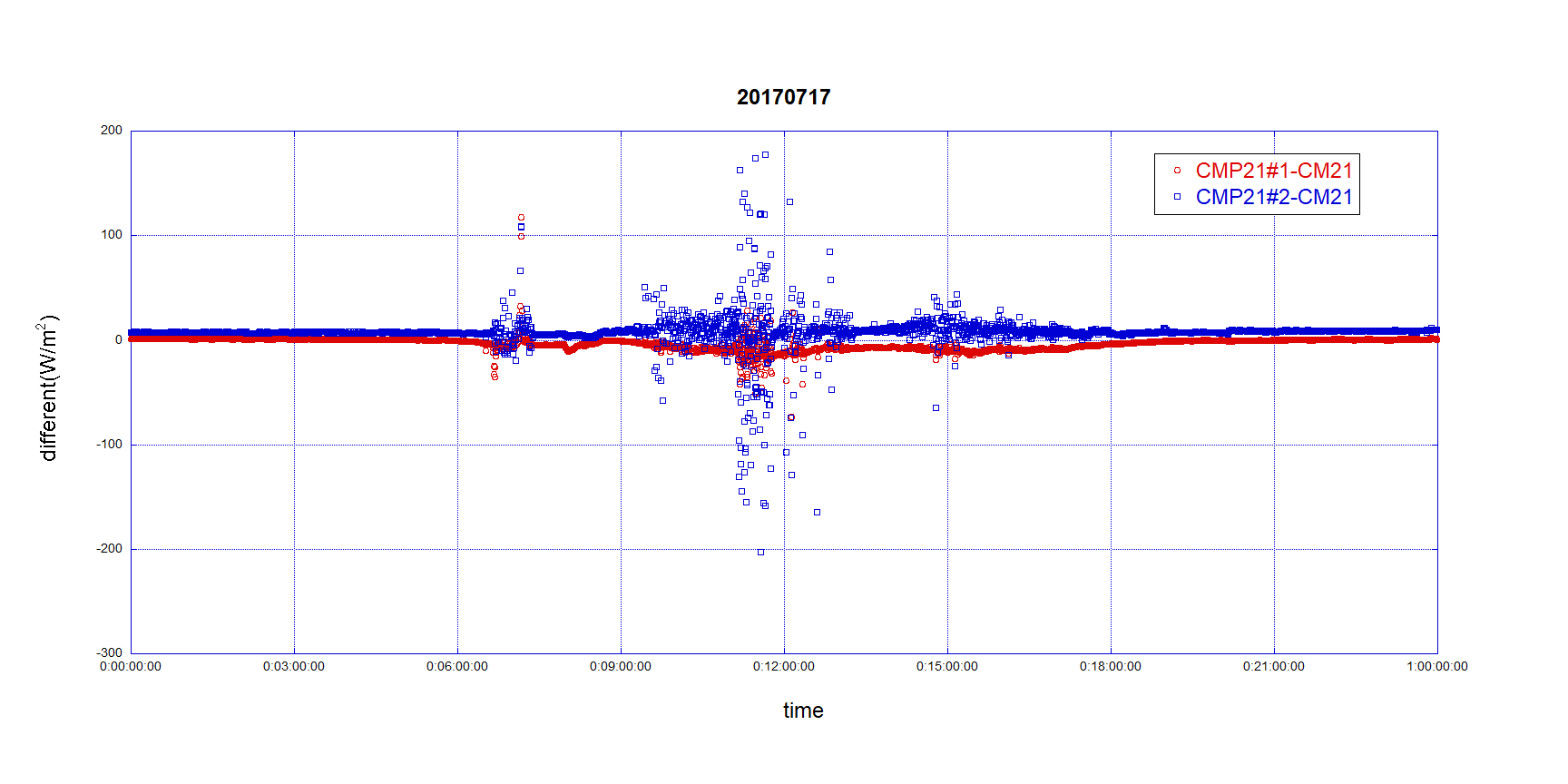 全天日射量（CMP21#2=raspberry Pi）　Jul.17
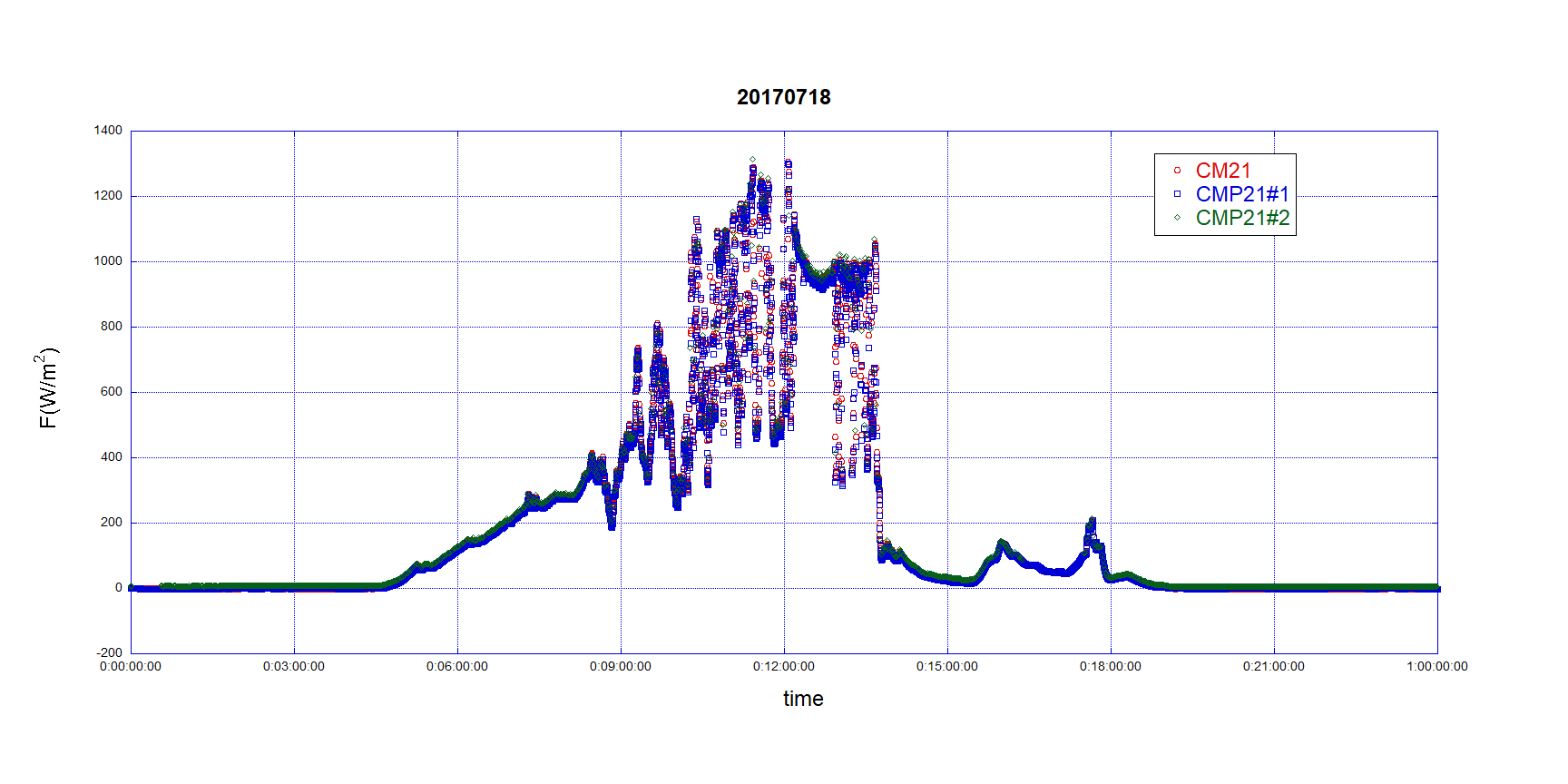 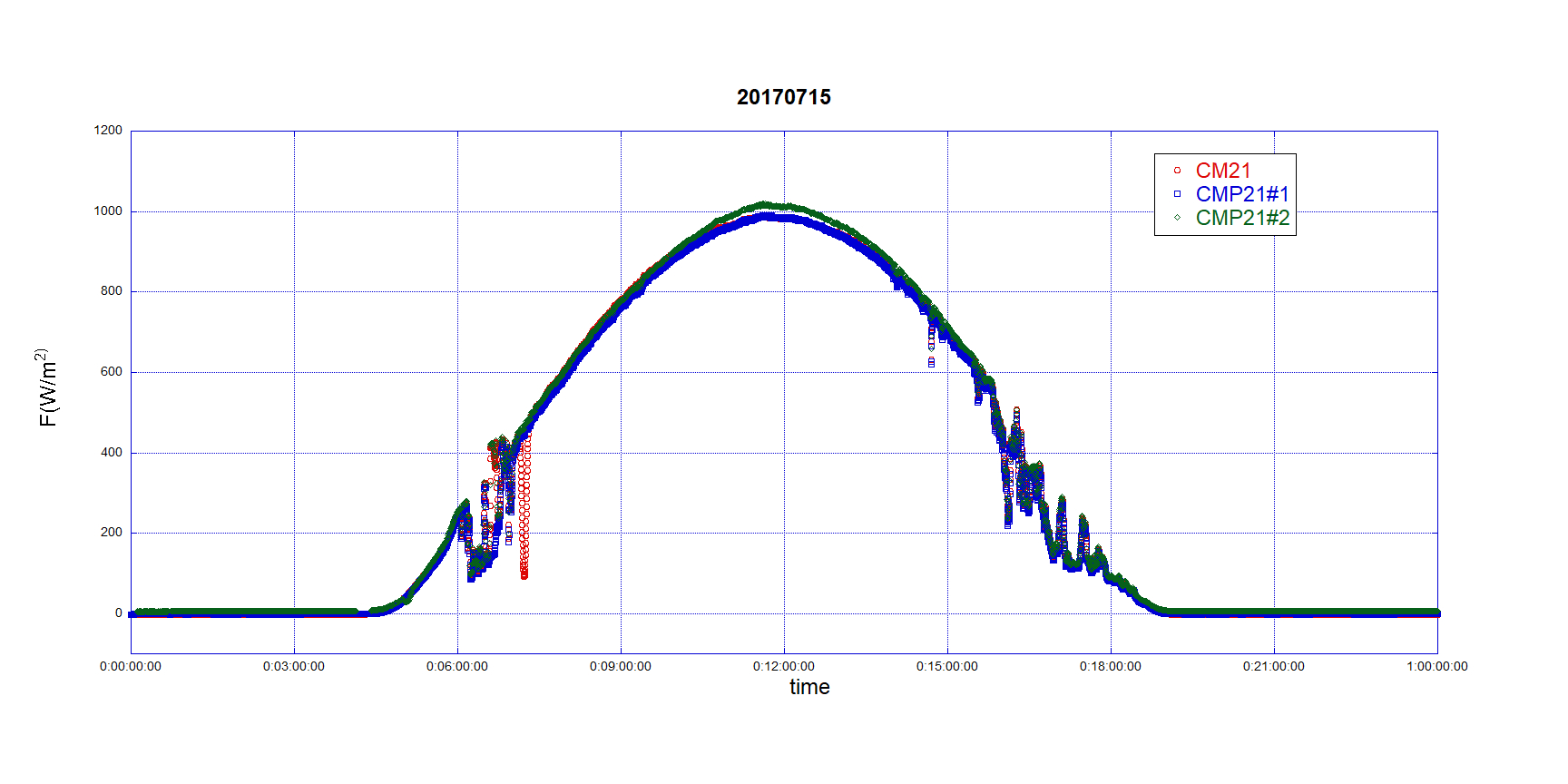 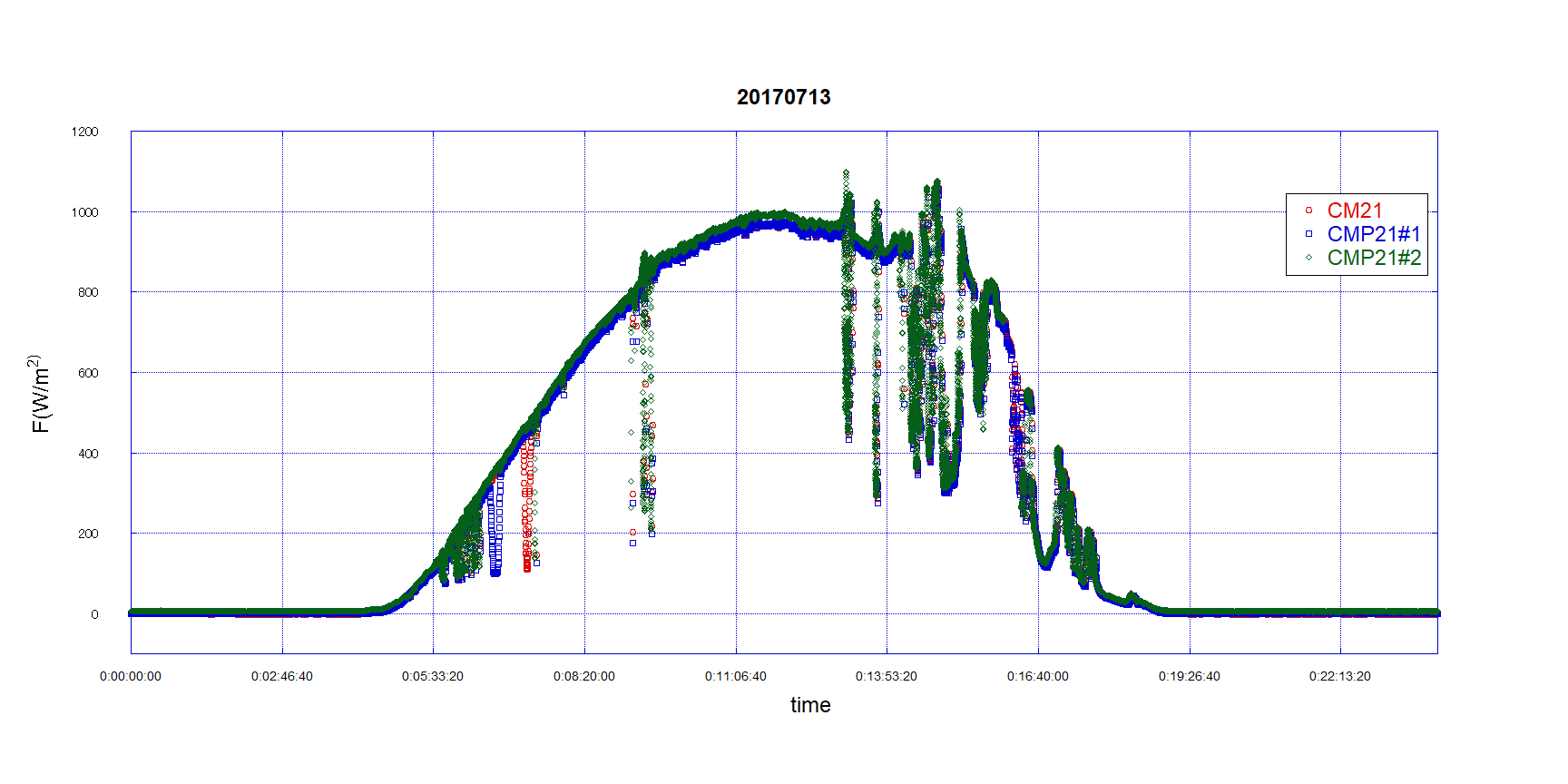 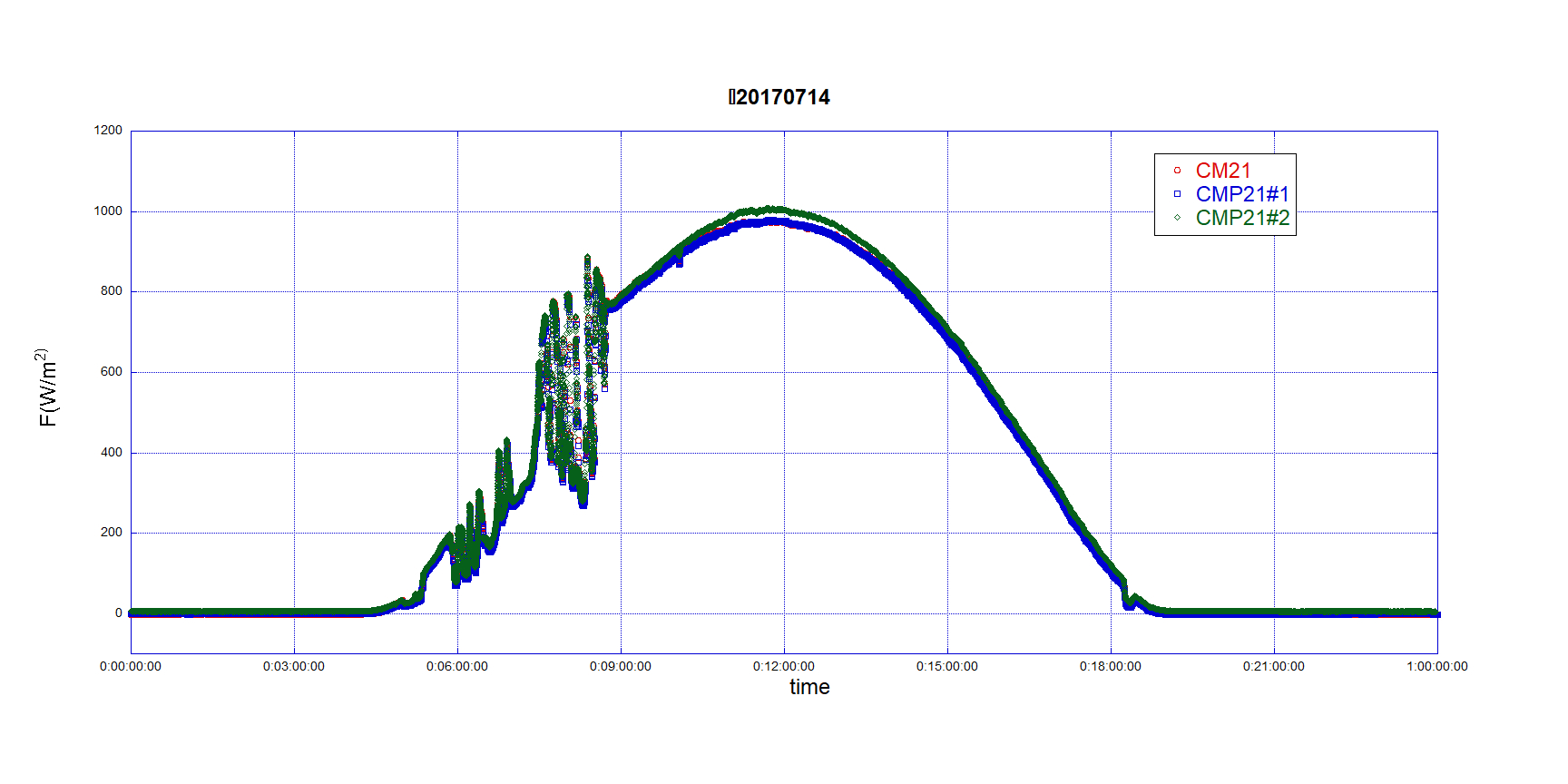 地上観測機器の精度 （CMP#2＝raspberry Pi　Jul.17　　　　　　　　　　　　　　　　　　　　　　every 60seconds）
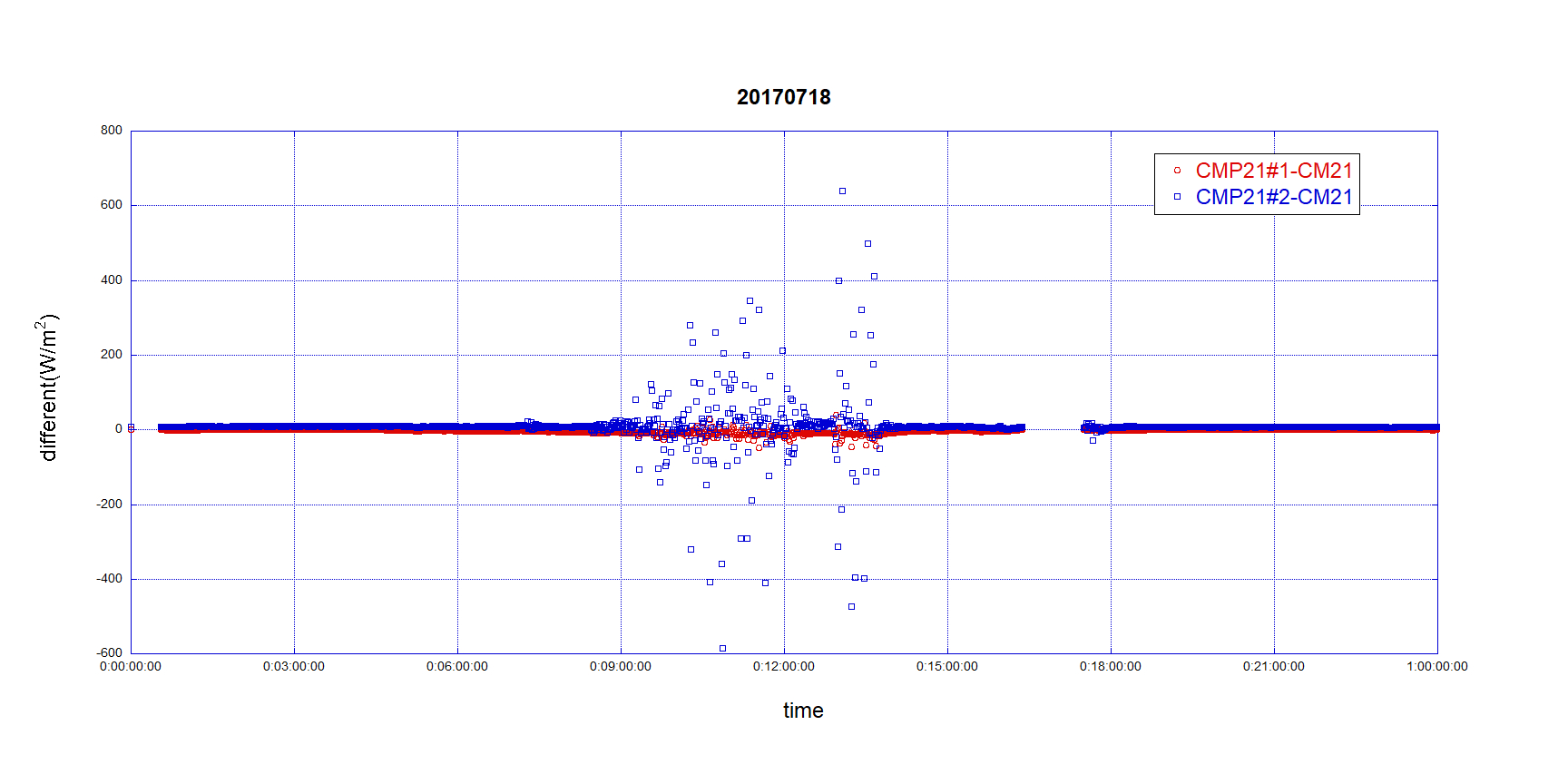